«Цифровые образовательные технологии в работе педагога-психолога»
Детский телефон доверия.
 Школьные службы примирения.
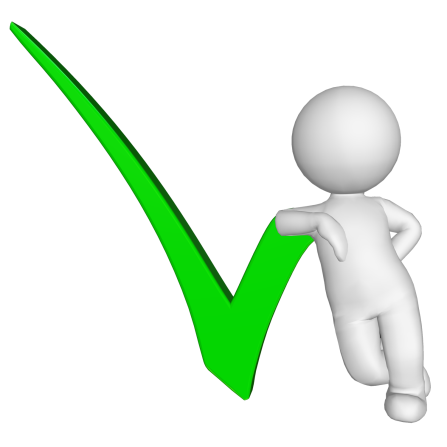 Скворцова О.В.,
Стрельникова Е.В.,
педагоги-психологи
МАОУ СОШ № 35
Тамбов 
2023
Телефон доверия для детей,подростков и их родитетлей
https://telefon-doveria.ru/
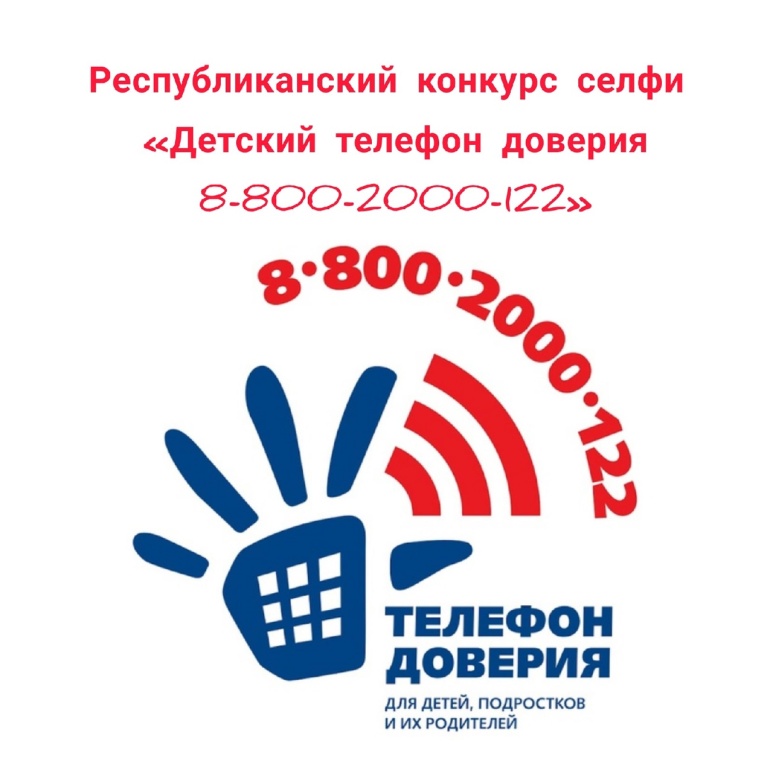 Зачем нужен телефон доверия
Позвонив по детскому телефону доверия, ребенок или подросток может поделиться со специалистом абсолютно любой волнующей его проблемой:
сложности в отношениях с родителями или сверстниками
плохие отметки в школе
 разнообразные страхи
 переживания из-за неудач
 ссоры с другом или подругой
 эмоциональные трудности во время первой любви 
необходимость получить помощь в вопросах полового воспитания 
жестокое обращении со стороны родителей или посторонних, совершенное сексуальное или психологическое насилие [1].
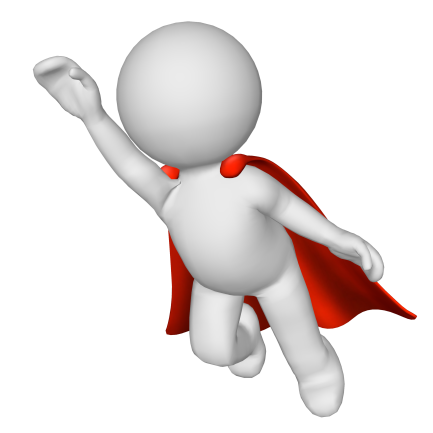 Зачем нужен телефон доверия
Родители детей и подростков могут позвонить:
столкнувшись со сложностями в процессе воспитания ребенка;
когда не могут найти взаимопонимания со своими детьми;
обратиться к психологам за советом о том, как правильно отвечать на вопросы своего ребенка и как вести себя с ним в определенных ситуациях.
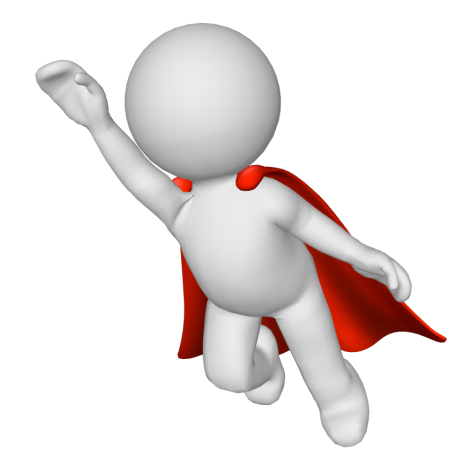 Зачем нужен телефон доверия
Опытные психологи готовы оказывать помощь любому члену семьи, вне зависимости от того, с какой проблемой к ним обращаются
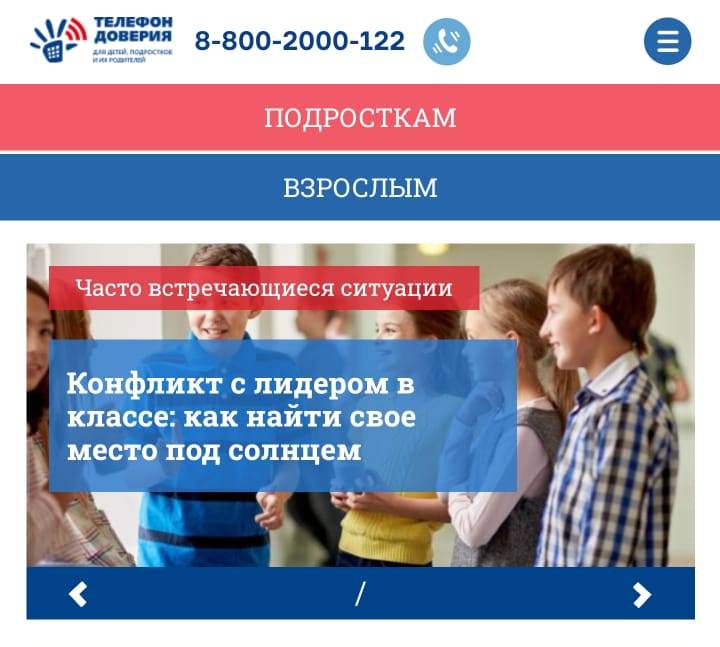 Что можно найти на сайте
Статьи и лайфхаки.
Часто встречающиеся ситуации.
Конкурсы и акции.
Медиа (видео).
Инфографика.
Место для вопросов.
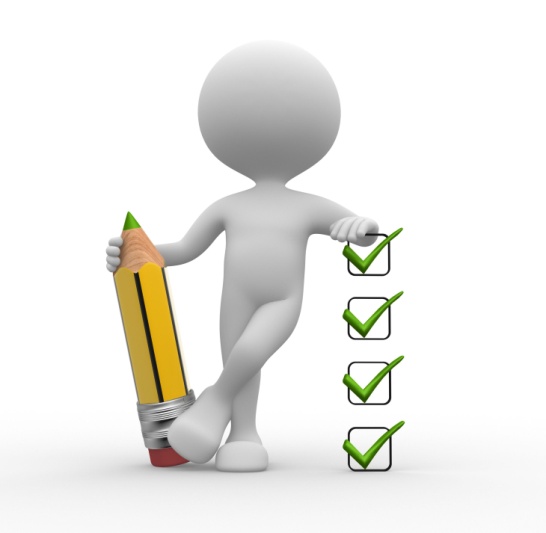 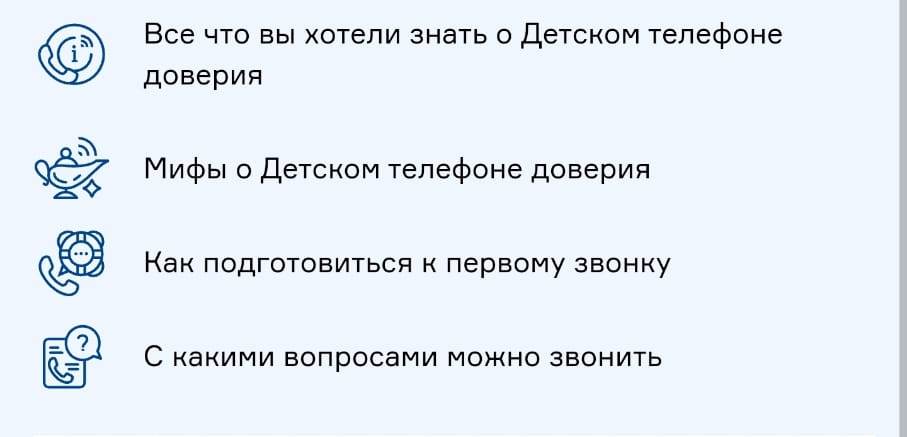 Пример инфографики
Пример инфографики
Статьи на сайте
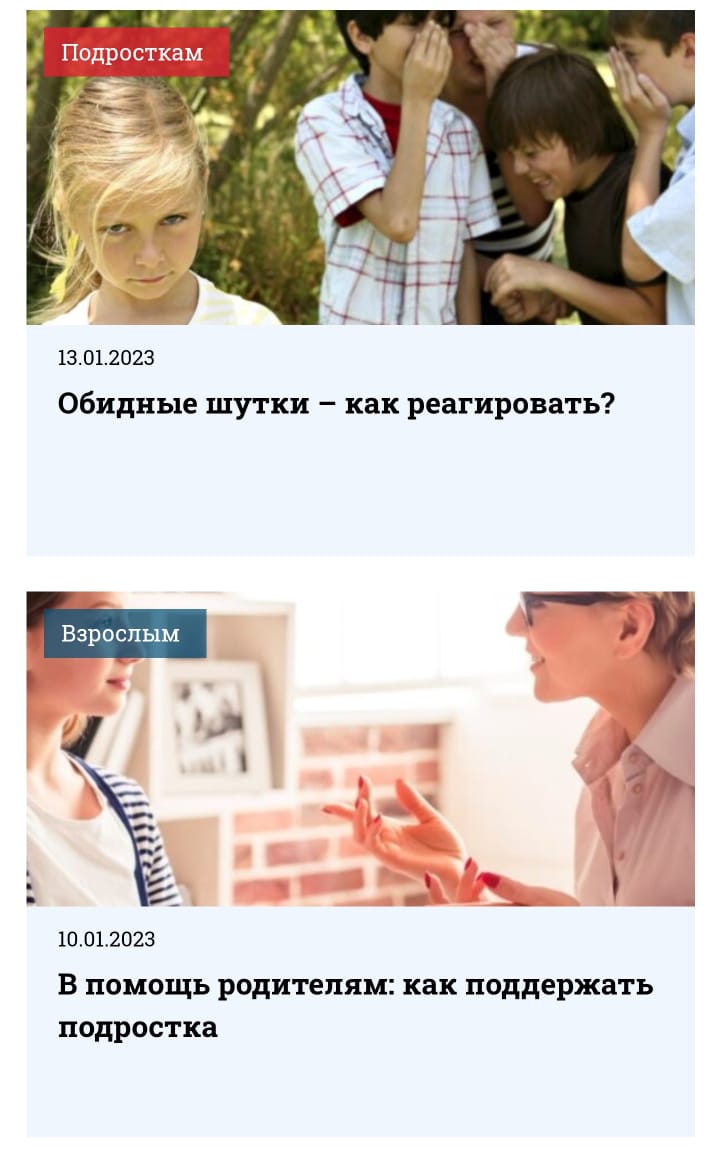 Пример видео на сайте
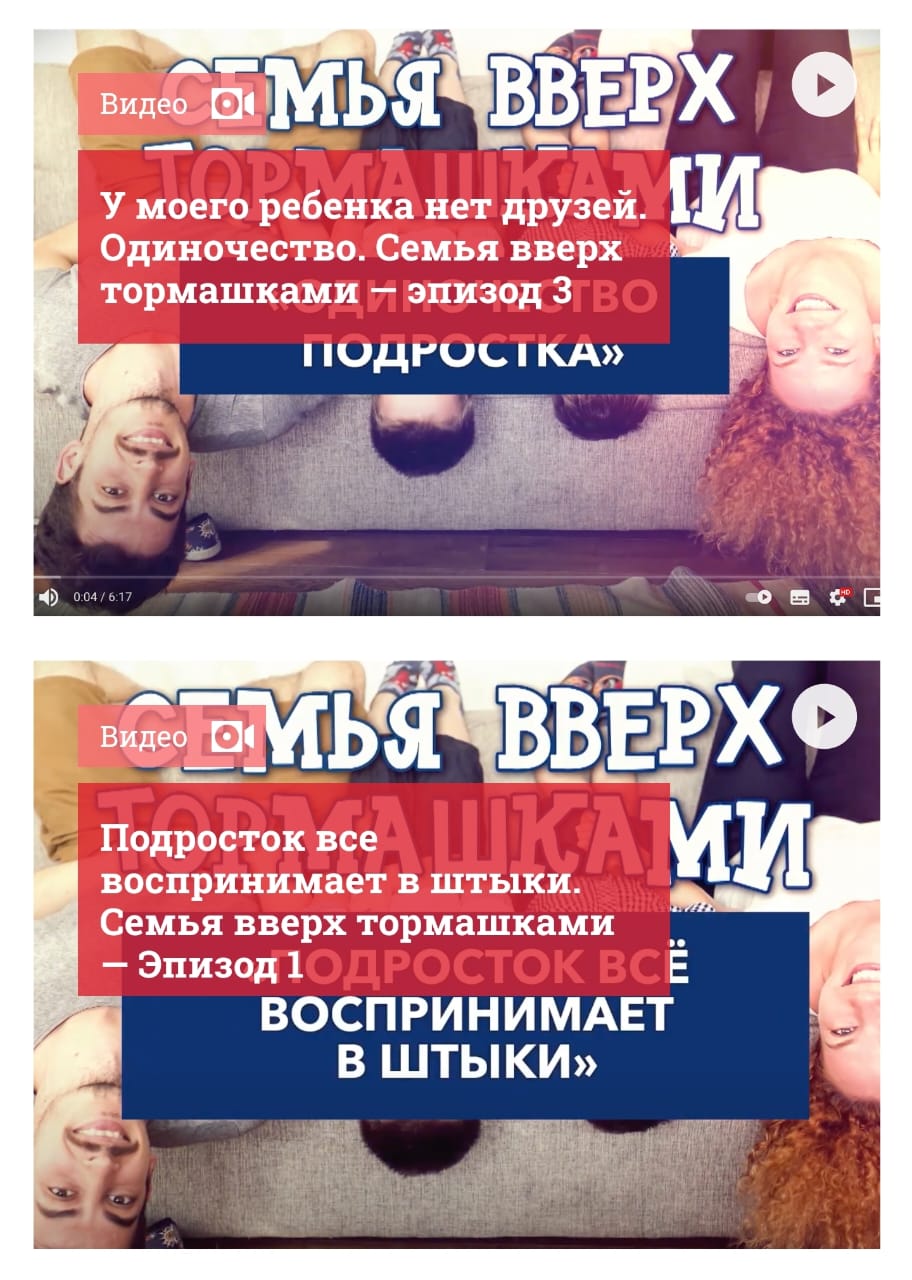 Школьные службы примирения
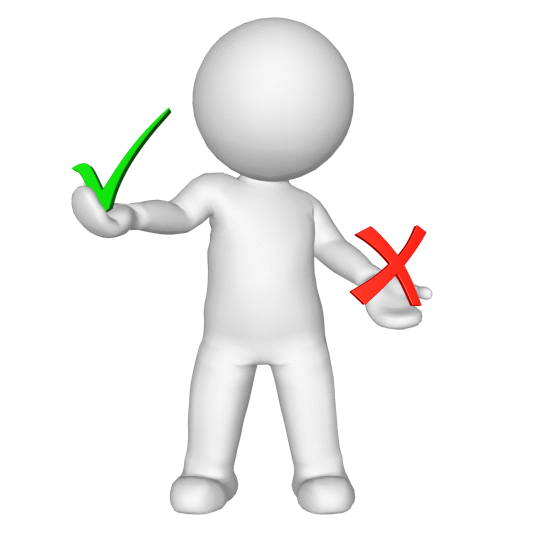 Что такое школьная служба примирения
Школьная служба примирения – служба, созданная в образовательной организации и состоящая из работников образовательной организации, учащихся и их родителей, прошедших необходимую подготовку и обучение основам метода восстановительных программ и медиативного подхода [2].
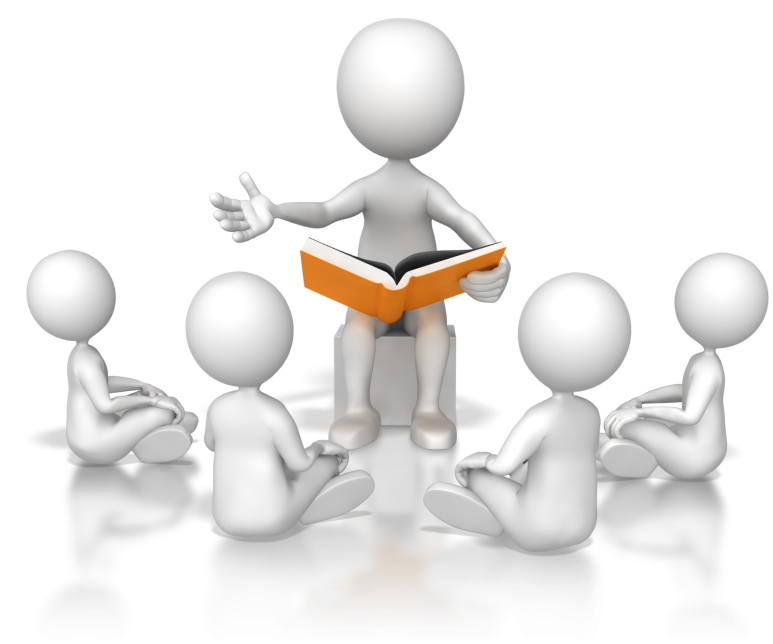 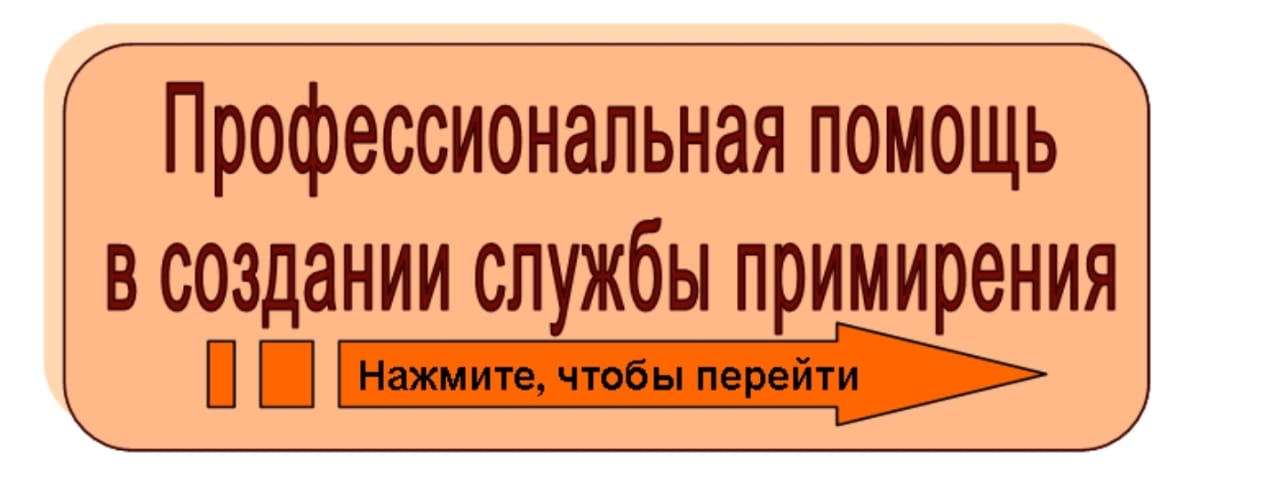 Создатель сайта
профессиональный медиатор и тренер по медиации
автор концепции школьных служб примирения
автор книги "Школьные службы примирения и восстановительная культура взаимоотношений"
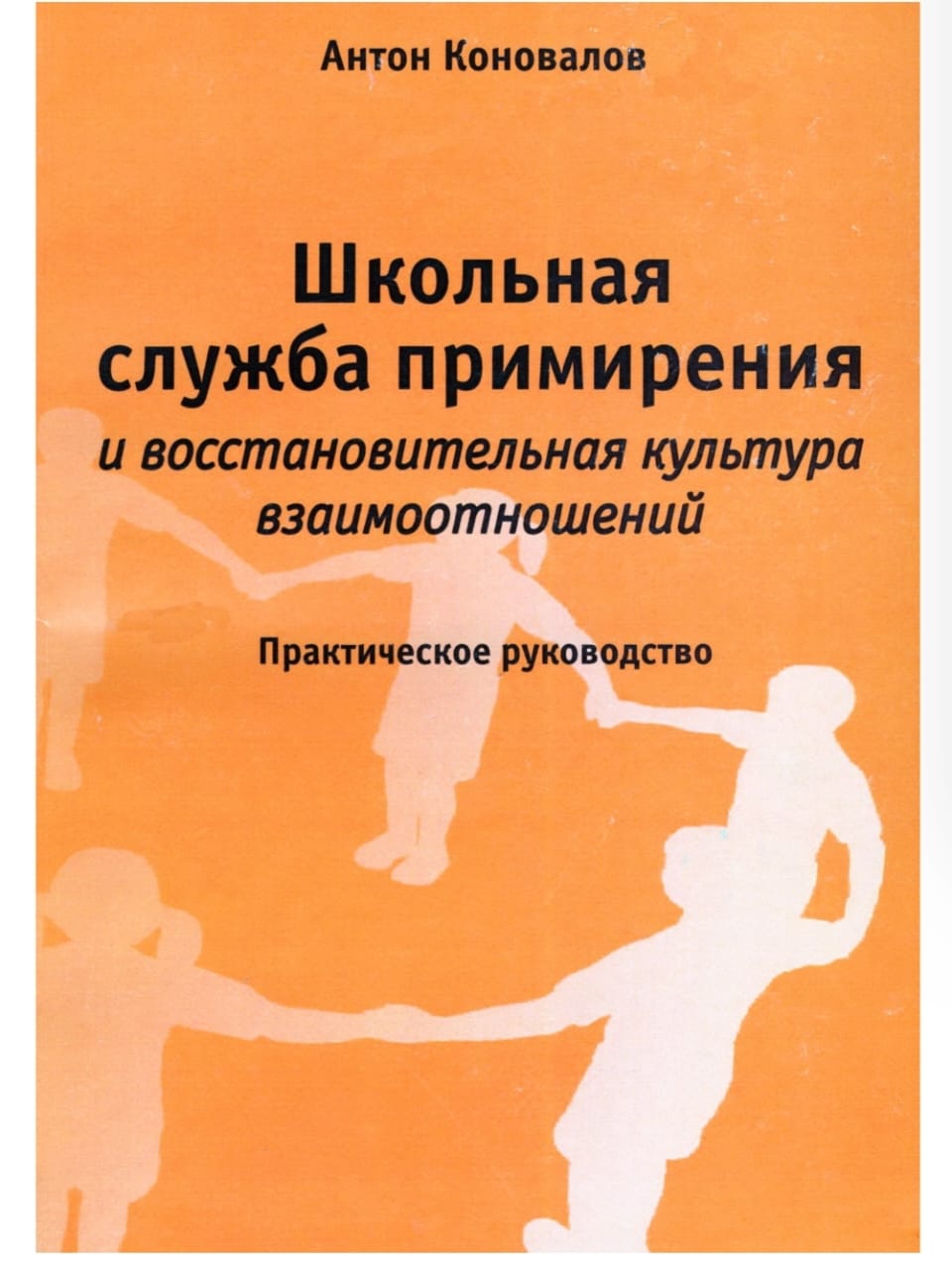 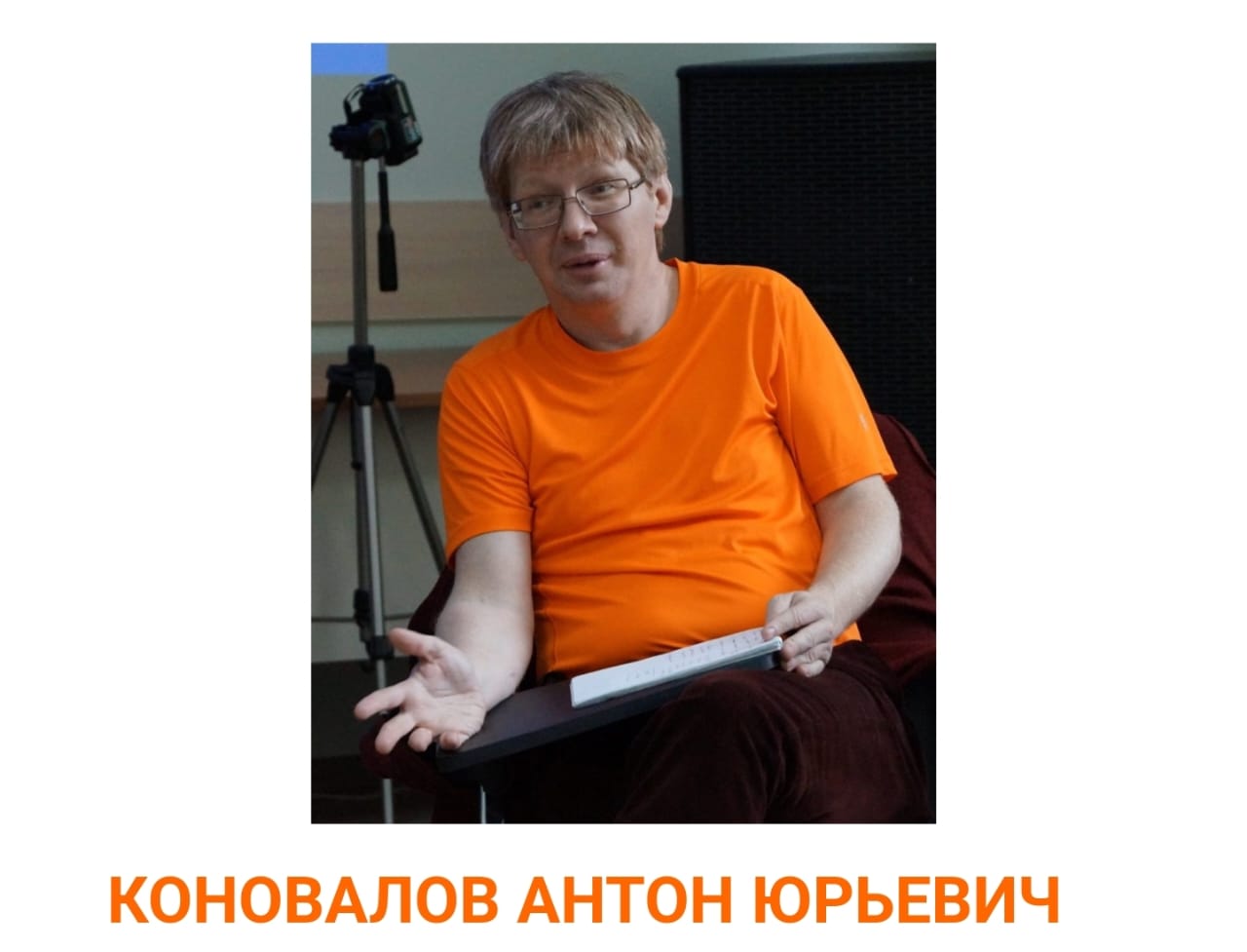 Что можно найти на сайте
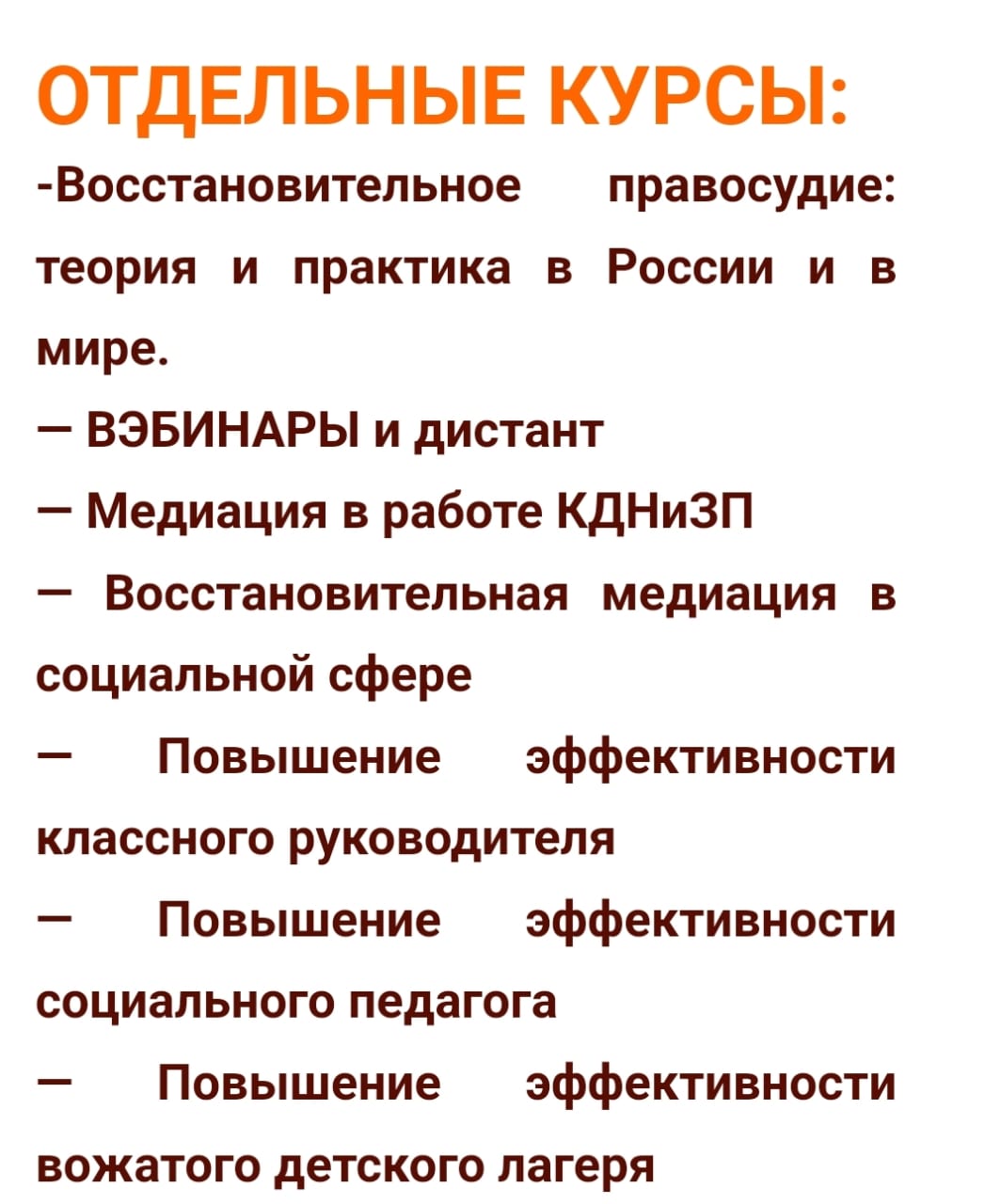 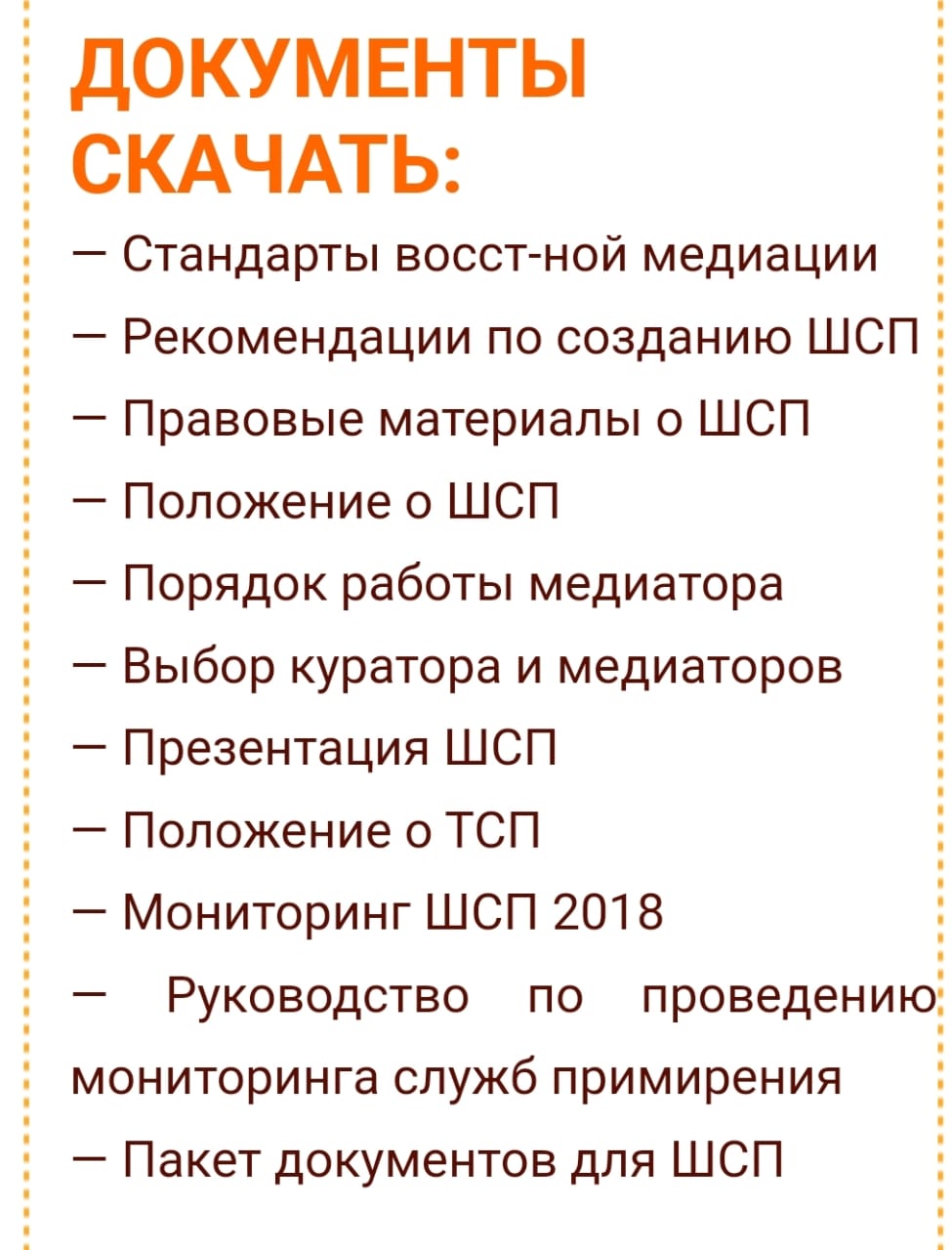 Книги
Статьи
Документы 
Видео 
Лекции
Обучение
Доклады
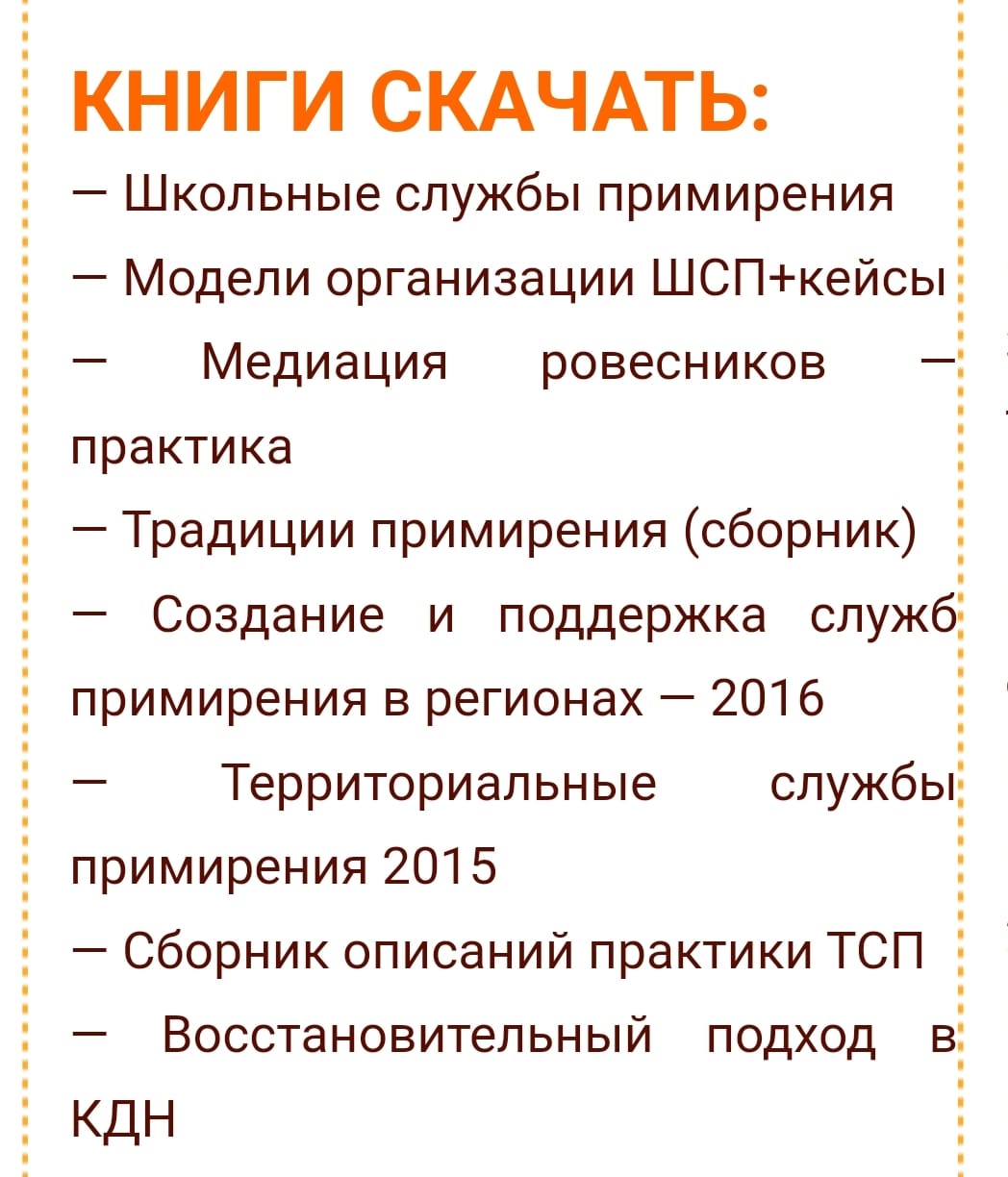 Список использованных источников
1. http://telefon-doveria.ru
2. http://www.8-926-145-87-01.ru/
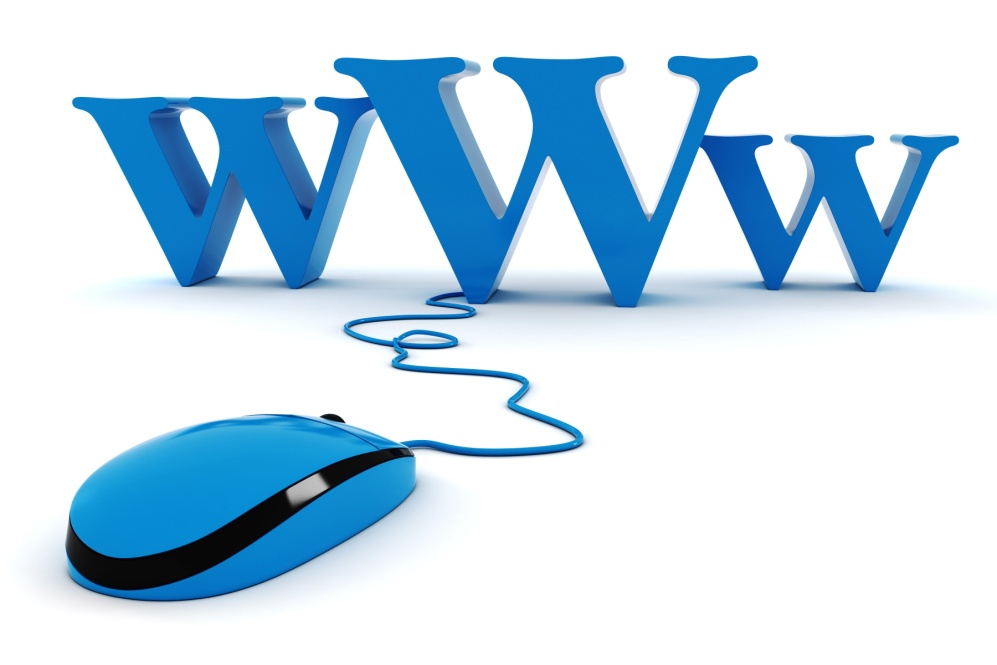 Спасибо за внимание!